Яңа чор казанышлары
Тест
1.     Шлем  кигән, кылыч һәм калкан тоткан атлы сугышчы кем дип атала?.
                   а) көтүче;              б)җайдак ;             в) рыцарь
2.     Рыцарьлар яшәгән торак нәрсә ул?
                  а) өй;                  б) замок;          в) ташпулат
3.      Замок нәрсә белән әйләндереп алынган?
                  а)  сулы канау;      б) тимерчыбык;       в) сакчылар
   Замокта кая җылынып булган?   
                  а) җылылык трубасы янында;   б) камин янында;    в)учак янында 
  Металл хәрефләрне ничек атаганнар?
                 а) литер;     б) метр;        в)  литр
6.     Урта гасырларда нинди әйберләр уйлап тапканнар?
                 а)  төймә,күзлек,механик сәгать;   б) лупа,чәйнек, көймә
7.     Рыцарьларның иң яраткан шөгыле нәрсә булган?
                 а) ауга йөрү;         б) турнирларда катнашу;       в)печән чабу
8.    Гарәпләрдә нинди дин барлыкка килгән?
                 а) ислам ;         б)   будда;       в)христиан
9.    Рыцарь яшәгән урынга нинди капка аша гына кереп булган?
                 а) имән;        б)  тимер;             в) калай
10.   Ислам дине тотучылар кемнәр дип атала?
                 а)буддачы;       б) мөселман;             в) гарәпләр
Жюль Верн
Даниэль Дефо
Язучылар
Рәссамнар
Рафаэль Санти
Леонардо Да Винчи
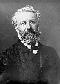 Жюль Верн

Француз язучысы. Беренчеләрдән булып фәнни фантастикага нигез салучы.70 кә якын төрле жанрдагы әсәрләре бар.
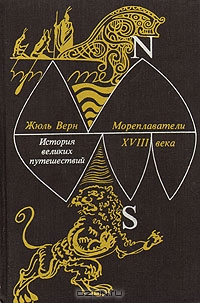 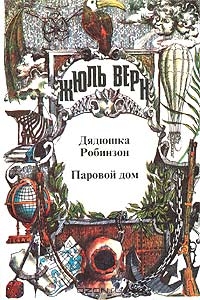 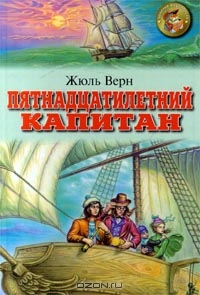 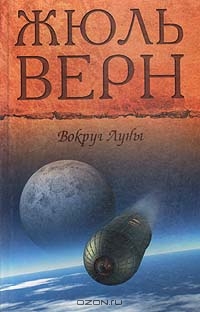 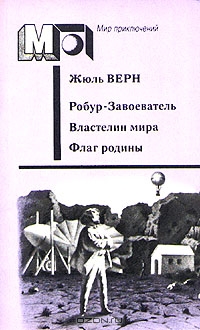 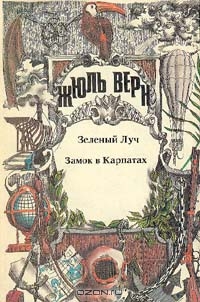 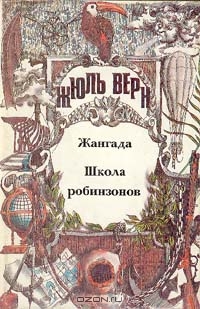 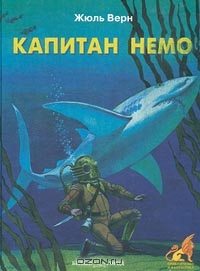 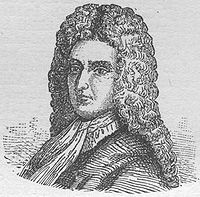 Даниэль Дефо
“Робинзон Крузо” иң танылган әсәрләренең берсе
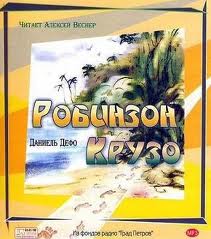 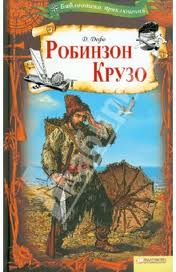 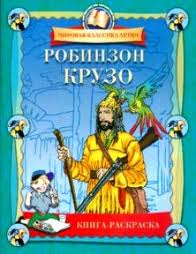 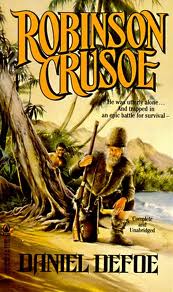 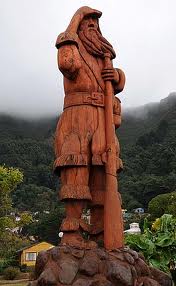 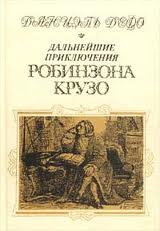 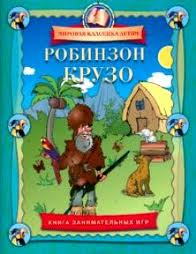 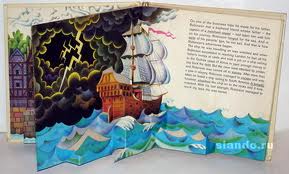 Статуя
Книга раскладушка
Кроссворды
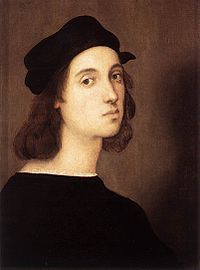 Рафаэль Санти
            1483-1520




  Итальян рәссамы һәм архитекторы. Бик күп картиналар иҗат иткән,  искеткеч гүзәл биналар проектлаштырган.
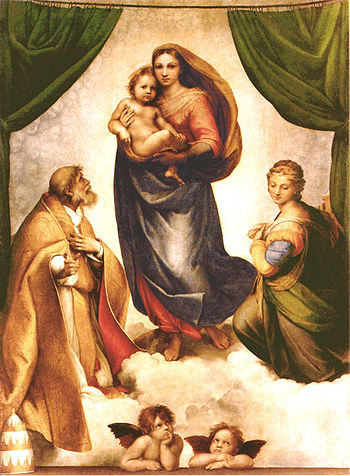 Сикстинская Мадонна, Галерея старых мастеров, Дрезден
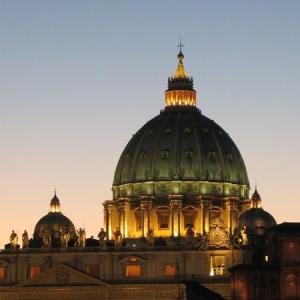 Рим. Изге Петр I соборы
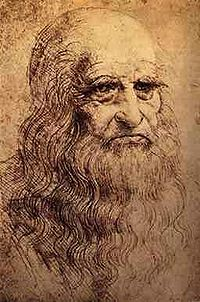 Леонардо Да Винчи                                  

1452 елның 15 апрелендә туа.
Ул бөек рәссам,скульптор һәм инженер гына түгел, ә математика, физика, астрономия, геология,анатомия,кеше һәм хайваннар физиологиясе, ботаника, механика фәннәре өлкәсендә даһи галим була.
  Дөньяның 12 галереясында аның картиналары саклана.
  Төрле өлкәдә ясаган ачышлары һәм тәҗрибәләре язылган 7000 бит кулъязмасы кала.
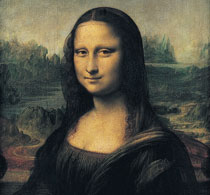 Мона Лиза (Джоконда)1503-1505, Лувр, Париж
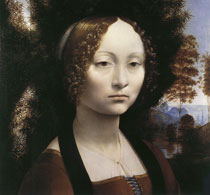 Джиневр де Бенч портреты1476. Вашингтон.Халыкара сәнгать галереясе.
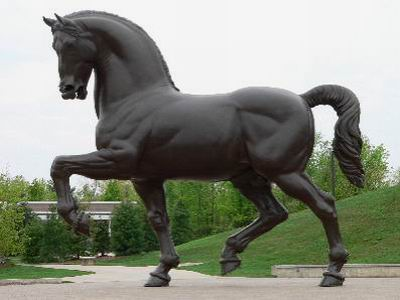 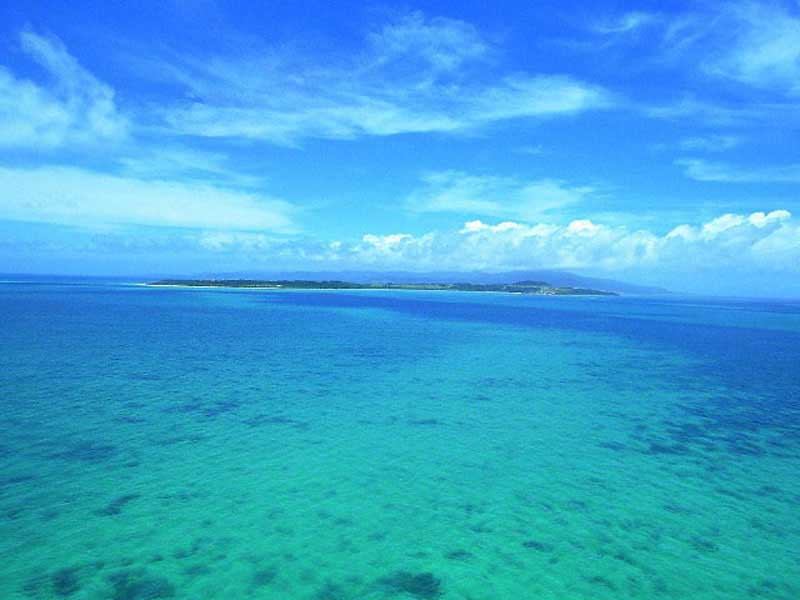 Һиндстанга юл эзләү.
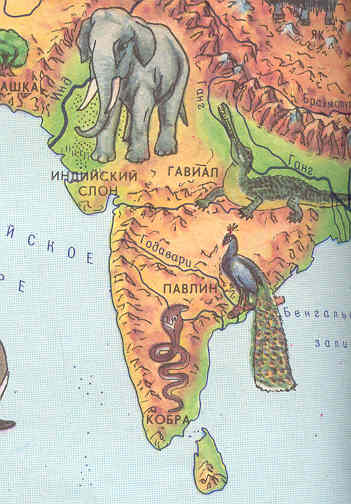 Һиндстан, Кытай ,Япония бик бай илләр булып саналганнар һәм зур кызыксыну уятканнар. 
Һиндстанга кыска юл эзли башлыйлар.
Индия
Христофор Колумб
Италия сәяхәтчесе Христофор Колумб
1451 елда  Генуяда туа.
Христофор Колумб экспедициясе
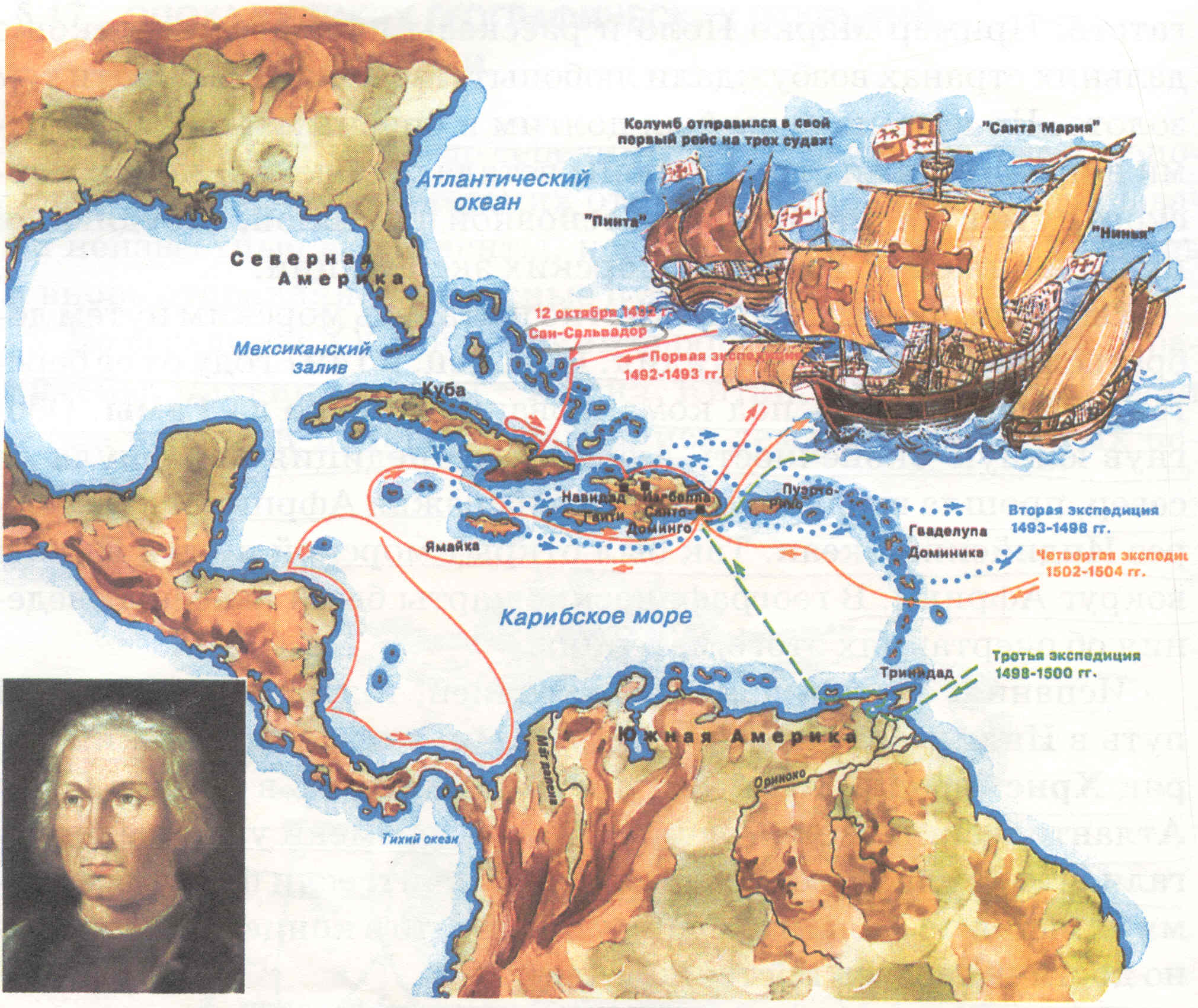 1492-1493 еллар.Беренче экспедиция, 1493-1496 еллар .Икенче экспедиция,                                1498-1500 еллар.Өченче экспедиция, 1502-1504 еллар.Дүртенче экспедиция.
Беренче экспедиция
Сәяхәтнең 33 нче көнендә Колумб   
   Сан-Сальвадор утрауларына аяк баса. 
  
 Куба һәм Гаити утрауларын ача.
Икенче экспедиция
Икенче экспедиция вакытында Колумб Кечкенә Антиль һәм Ямайка утрауларын ача.

Көтелгән алтын һәм тәмләткечләр табылмый.
Өченче экспедиция
6 корабль һәм 300 кеше сәяхәткә чыга.

Тринидад утравын ача.
Дүртенче экспедиция
Үзәк Америка ярларына аяк     баса.

  Колумб хөрмәтенә Үзәк Американы Колумбия дип атыйлар.
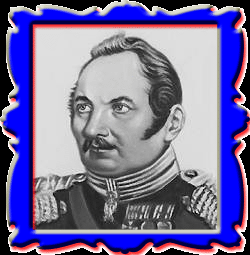 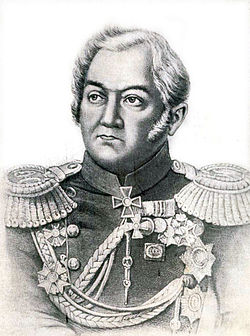 Рус сәяхәтчесе Фаддей Фаддеевич
               Беллинсгаузен
Рус сәяхәтчесе Михаил Петрович
                                     Лазарев
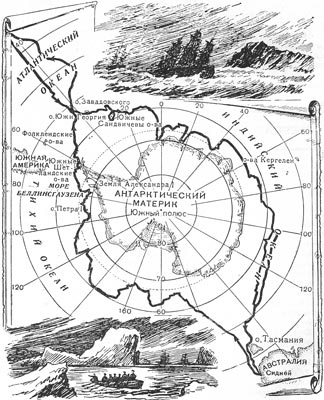 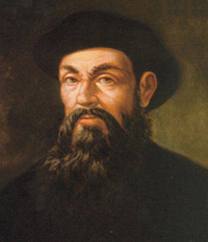 Фернан Магеллан
Яңа чор               
   1500-1900
ФОТОГРАФИЯ
АВТОМОБИЛЬ
ЭЛЕКТР УТЫ
ЯҢА ЧОР
1500-1900
РАДИО
ТЕЛЕГРАФ
МЕТРО
ПОЕЗД
ТЕЛЕФОН
ПАРОХОД
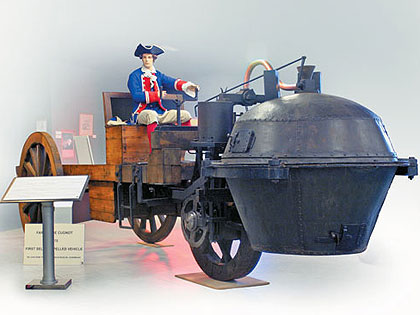 Н.Конью.1769 ел
Француз уйлап табучысы – Никола Конью төзегән автомобиль.
4 км/сәг тизлек белән идарә иткән.Аны хәрәкәткә китерү өчен 1 тонна су һәм ягулык кирәккән. Машинаның рулен ике кеше дә бик авырлык белән генә бора торган булган. 5 тонна йөк тарта алган.
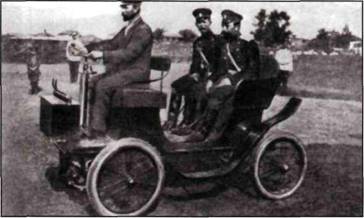 Бензин белән эшләүче беренче рус автомобиле. “Фрезе” заводында ясыйлар.
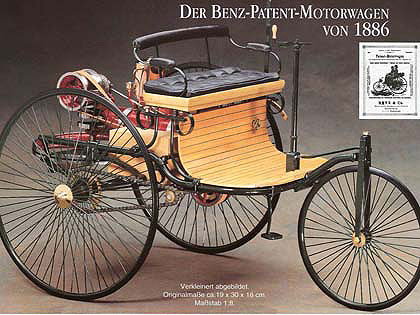 Немец инженеры К.Бенц.1886 ел.
16 км/сәг белән хәрәкәт иткән. Ике кешегә исәпләнгән.
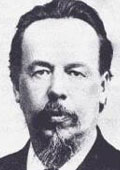 Александр Степанович           Попов
1859 елда Уралның Краснотурьинск шәһәрендә туган.                                                                                                          Кечкенәдән уенчыклар  һәм техник  корылмалар ясарга яраткан.Бик күп тәҗрибәләр нәтиҗәсендә радиоалгыч уйлап таба.1895 елның 7 мае радио туган көн дип кабул ителә.
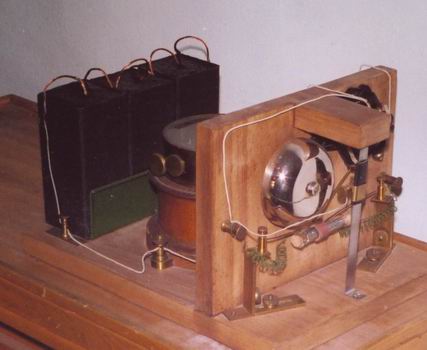 А.С.Попов радиоалгычы. 1895 ел. Мәскәүнең политехника музее.
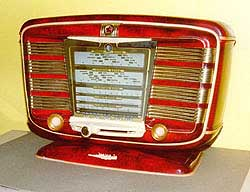 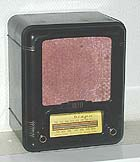 1950 елларда кулланылган радиоприемниклар
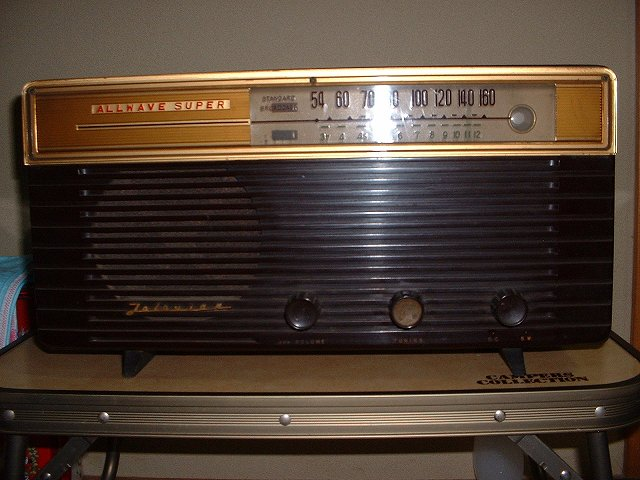 Иске радиоалгыч үрнәге